Genocide
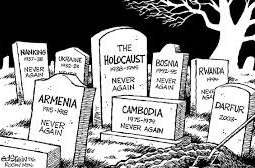 To kill a group of people because of their race, ethnicity, religion or gender.
Torture
To hurt a person so that he or she will tell you secrets or information
Kill
To cause a person to die on purpose (not an accident)
Rape
To force a person to have sex.
Religion
How people worship God
Please take out this sheet:
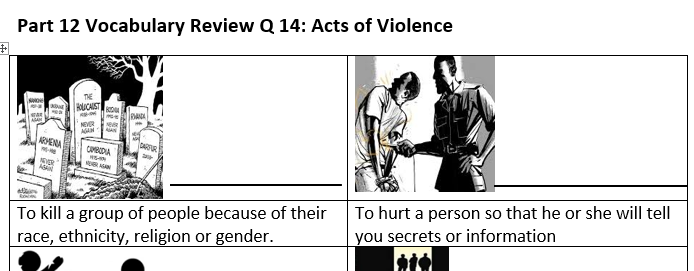 Match the vocabulary in the Word Bank with the correct definition
Review:
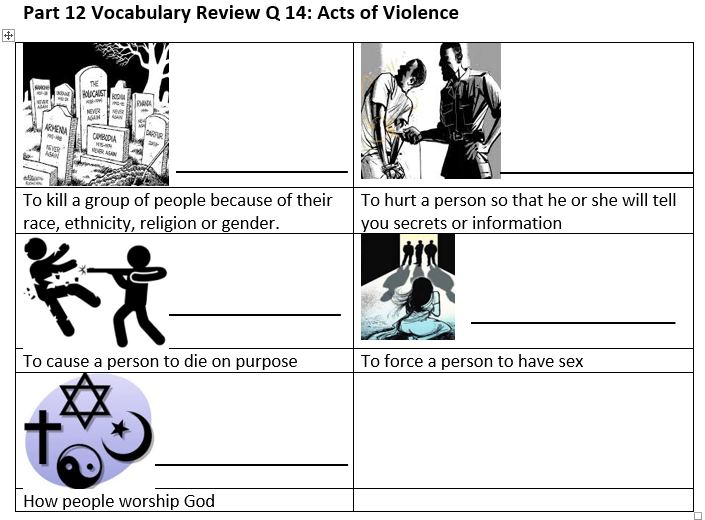 Genocide
Torture
Kill
Rape
Religion